ESPANOL II
El Cuerpo
la cara
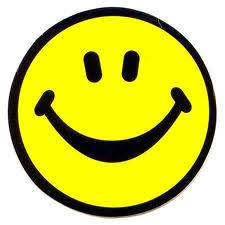 la cabeza
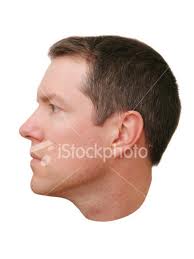 el ojo
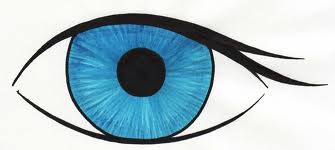 la nariz
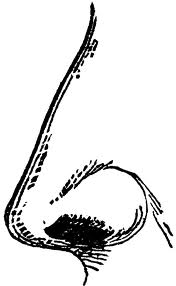 la boca
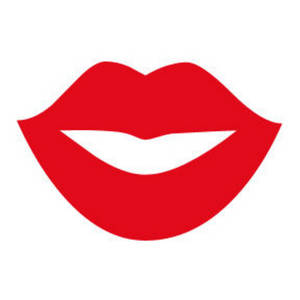 el diente
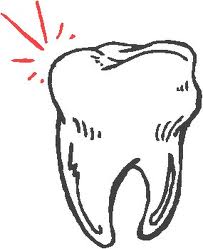 la oreja
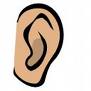 el oído
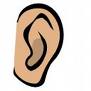 el cuello
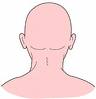 el hombro
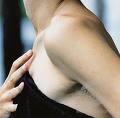 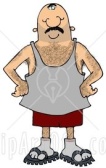 el pecho
el brazo
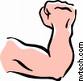 el codo
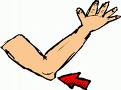 la mano
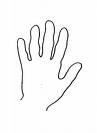 el dedo
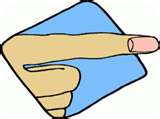 la uña
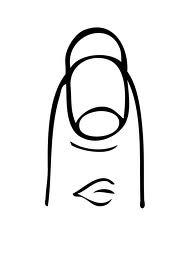 la pierna
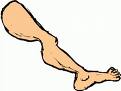 la rodilla
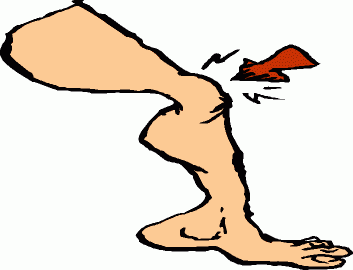 el tobillo
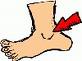 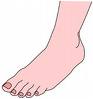 el pie
el dedo de pie
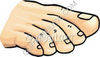 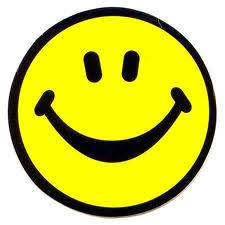 la cara
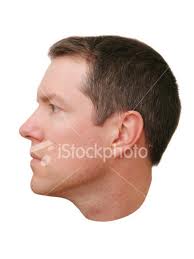 la cabeza
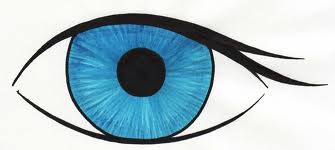 el ojo
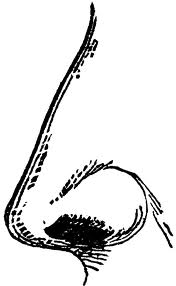 la nariz
la boca
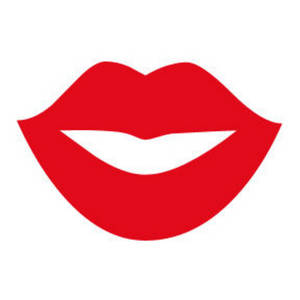 la oreja
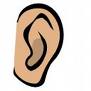 el cuello
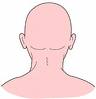 el pecho
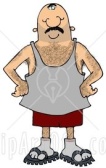 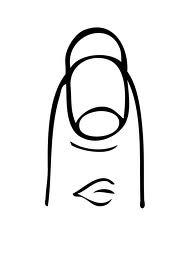 la uña
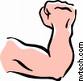 el brazo
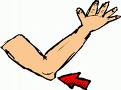 el codo
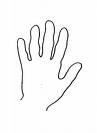 la mano
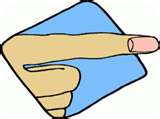 el dedo
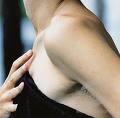 el hombro
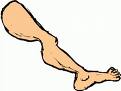 la pierna
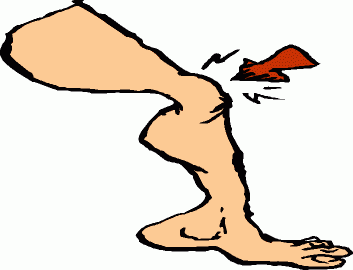 la rodilla
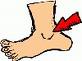 el tobillo
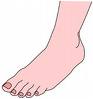 el pie
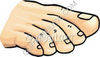 el dedo de pie
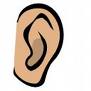 el oído
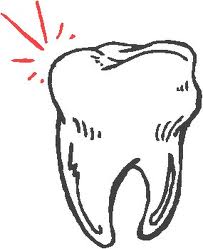 el diente